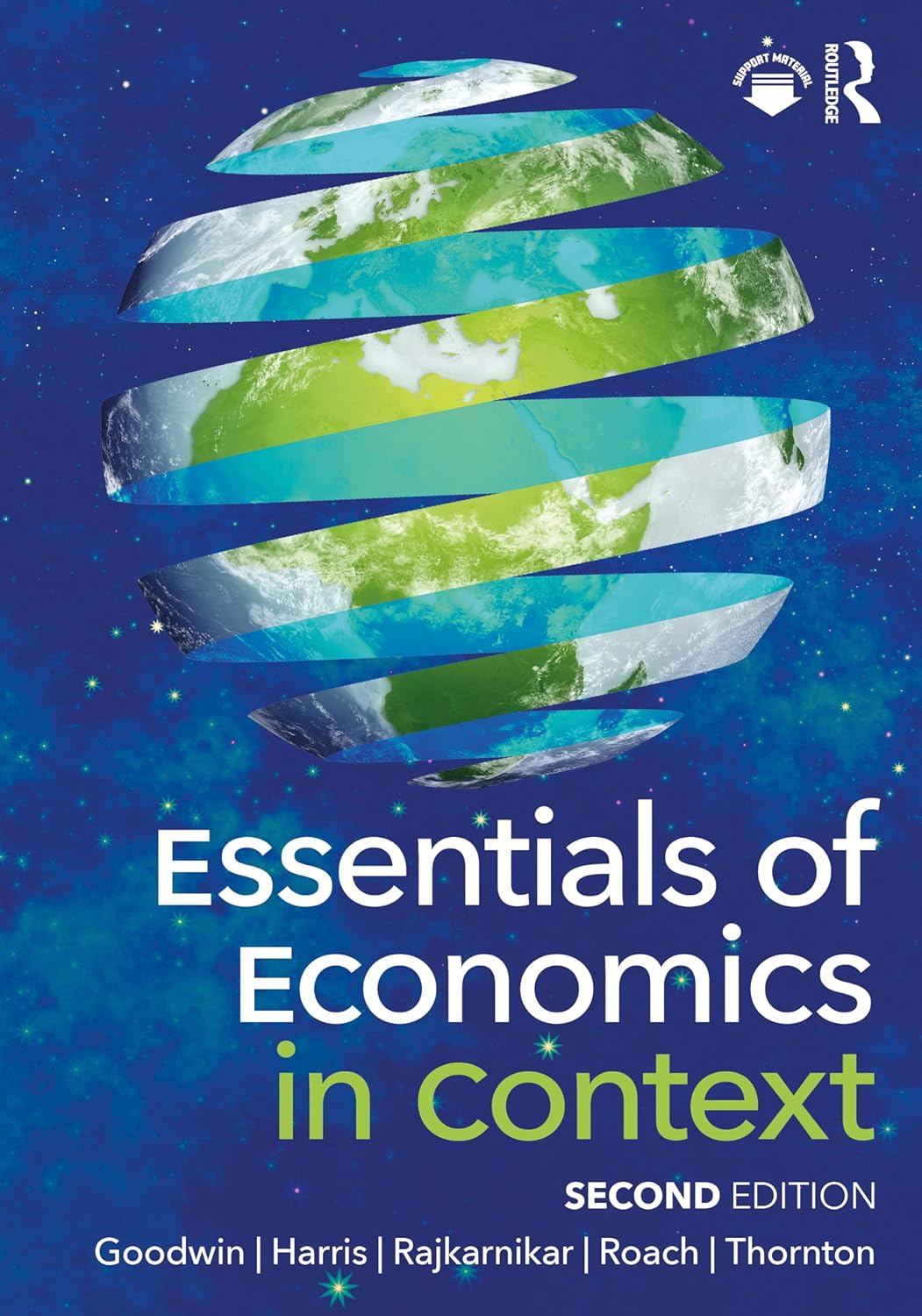 Chapter 15:

How Economies Grow and Develop
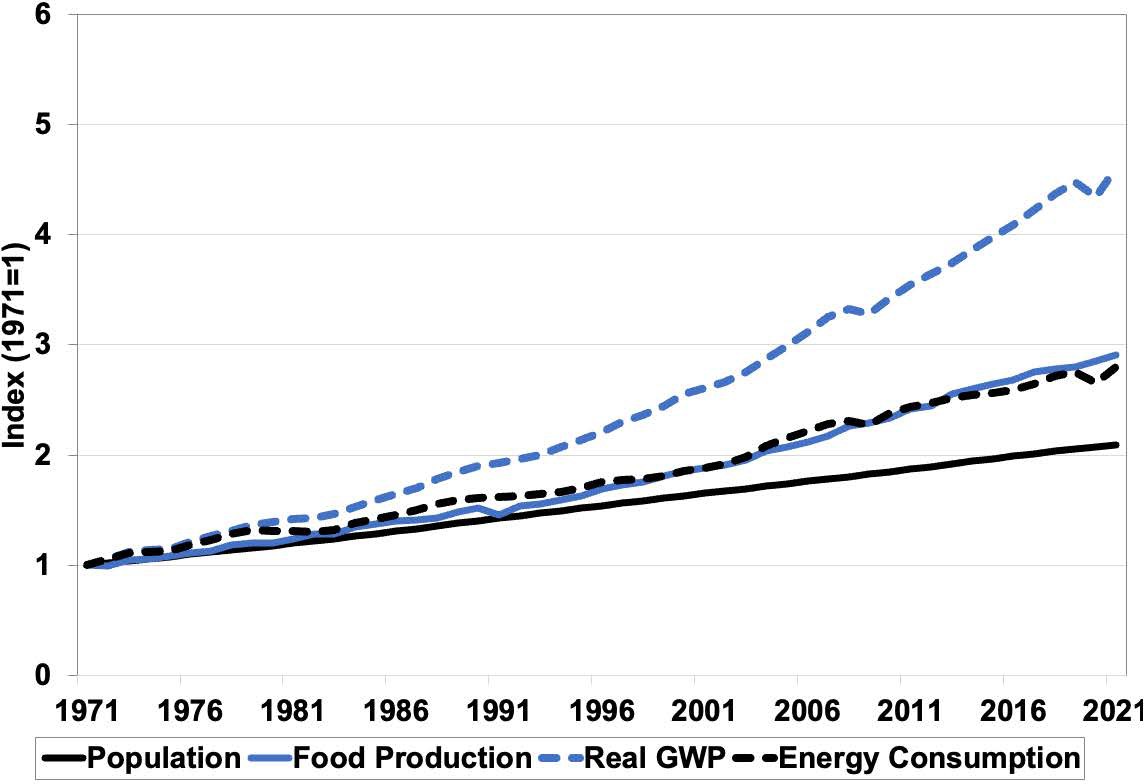 [Speaker Notes: Figure 15.1]
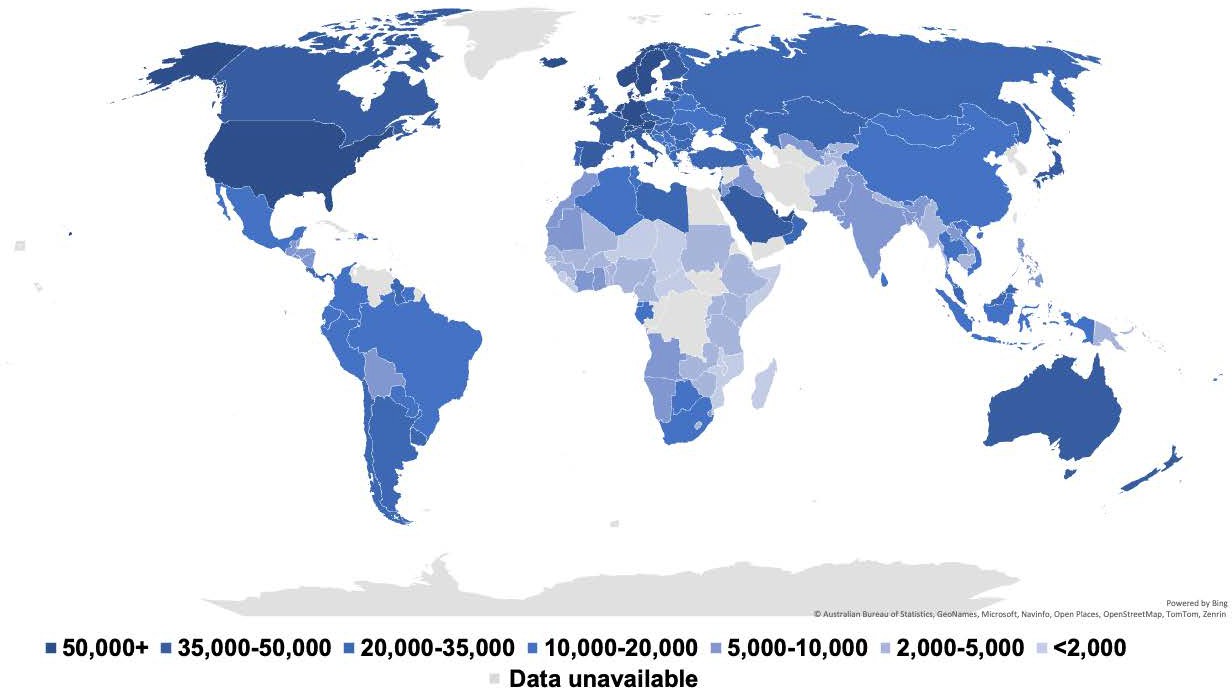 [Speaker Notes: Figure 15.2]
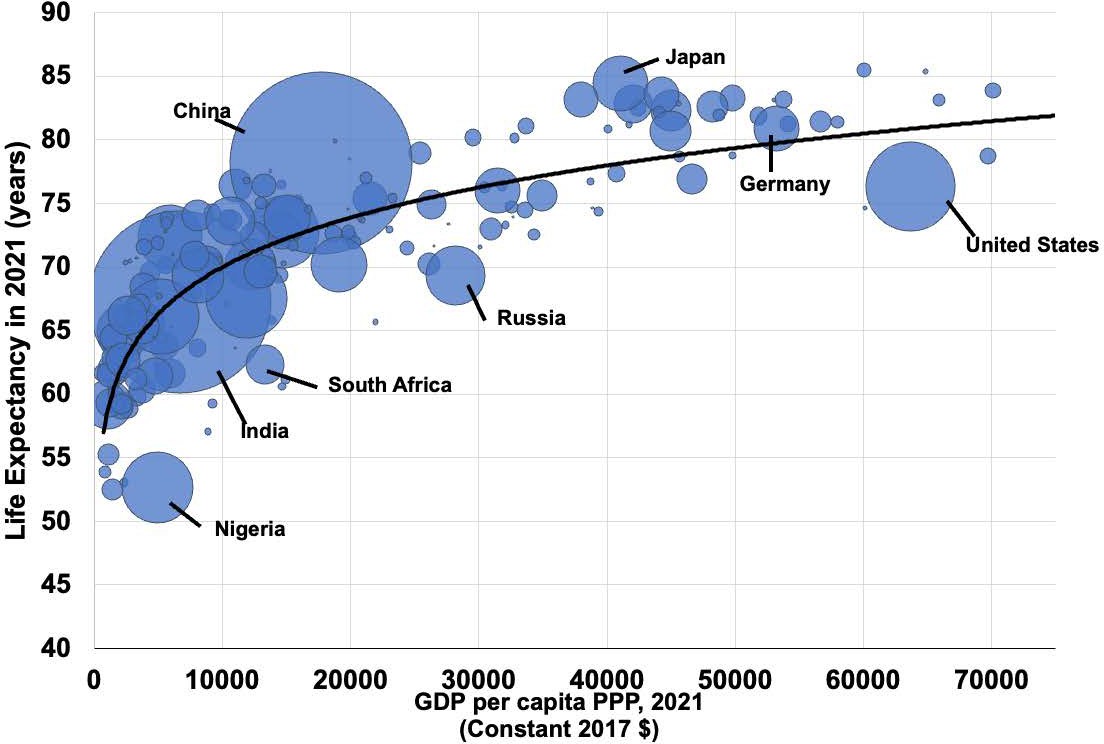 [Speaker Notes: Figure 15.3]
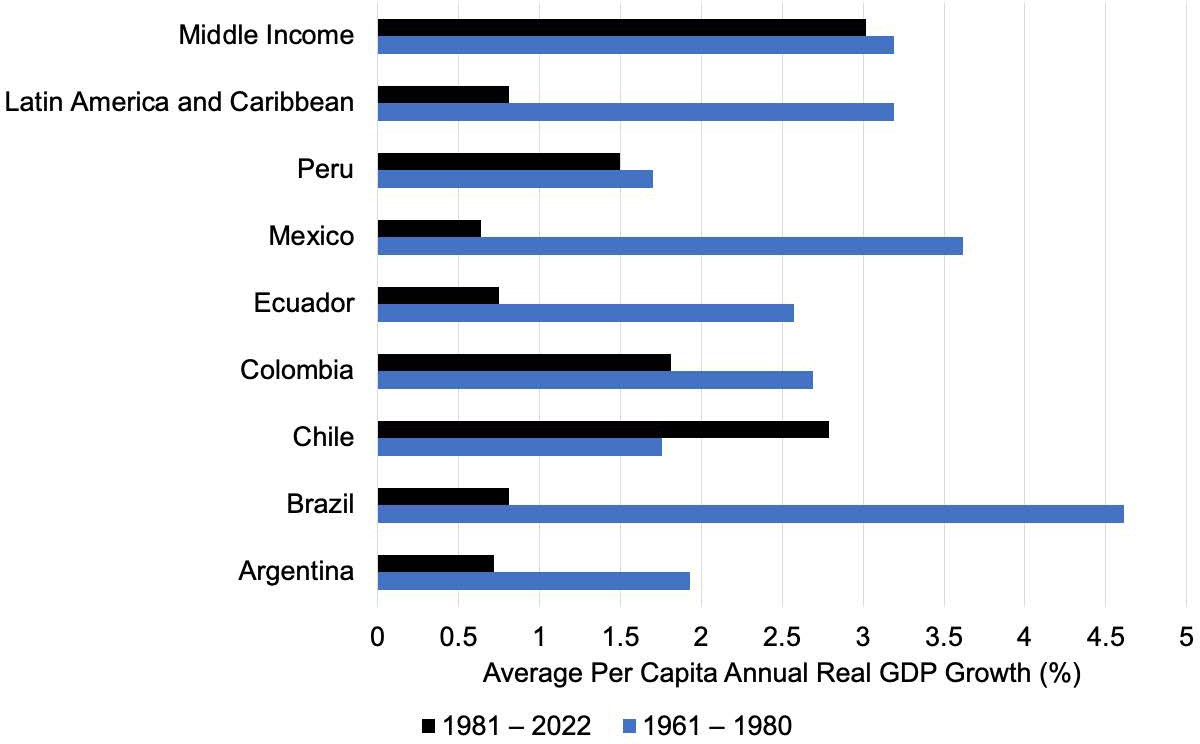 [Speaker Notes: Figure 15.4]
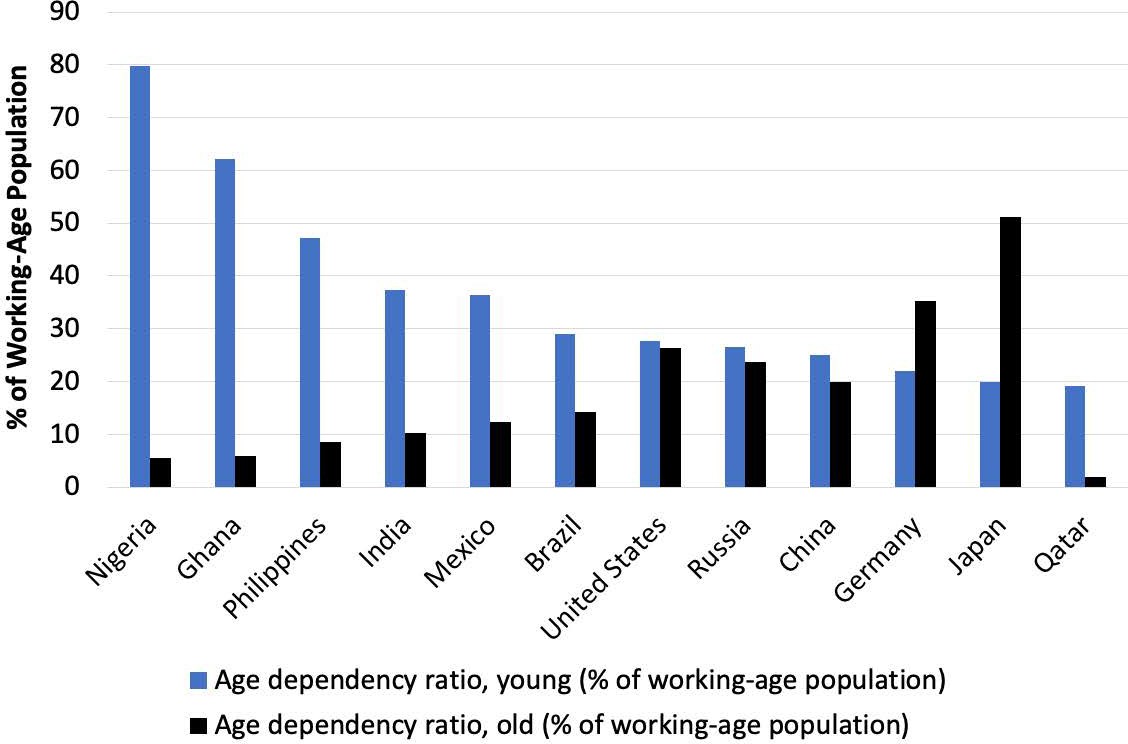 [Speaker Notes: Figure 15.5]
Table 15.1 Income, Growth, and Population Comparison Selected Countries and Country Groups
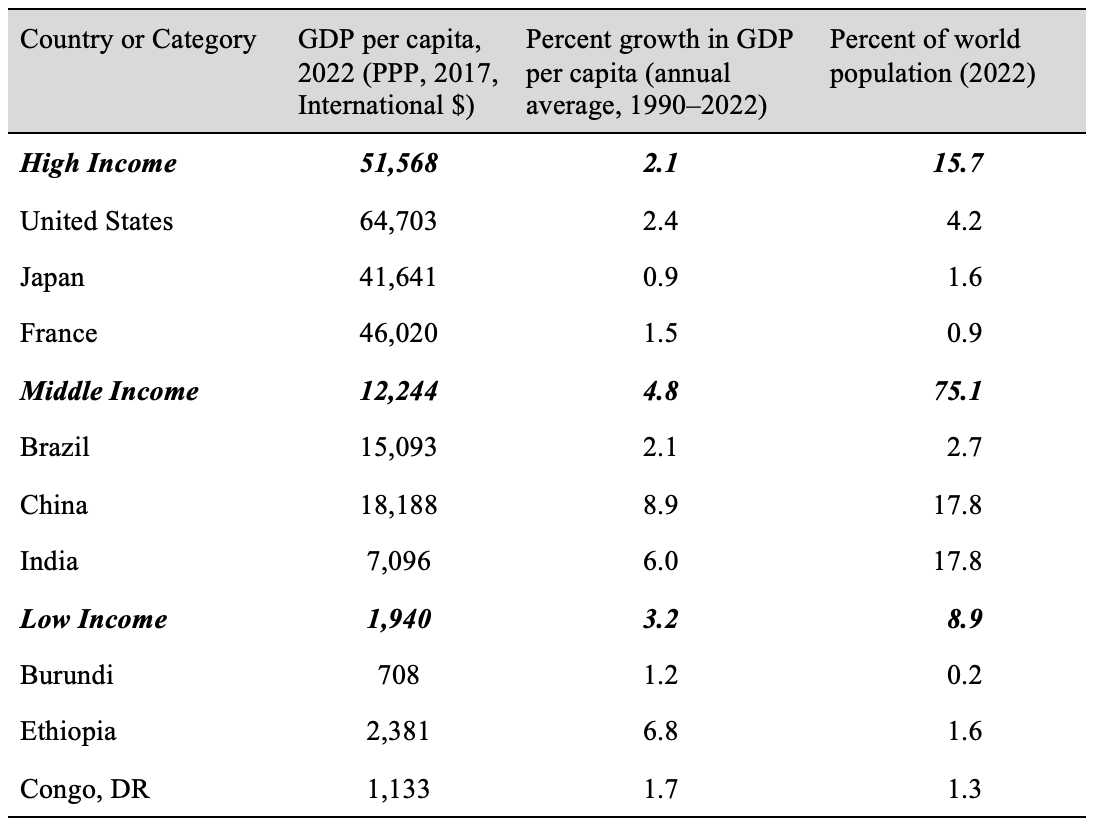 Table 15.2 Growth Rates and Changes in Poverty Rates, Select Countries
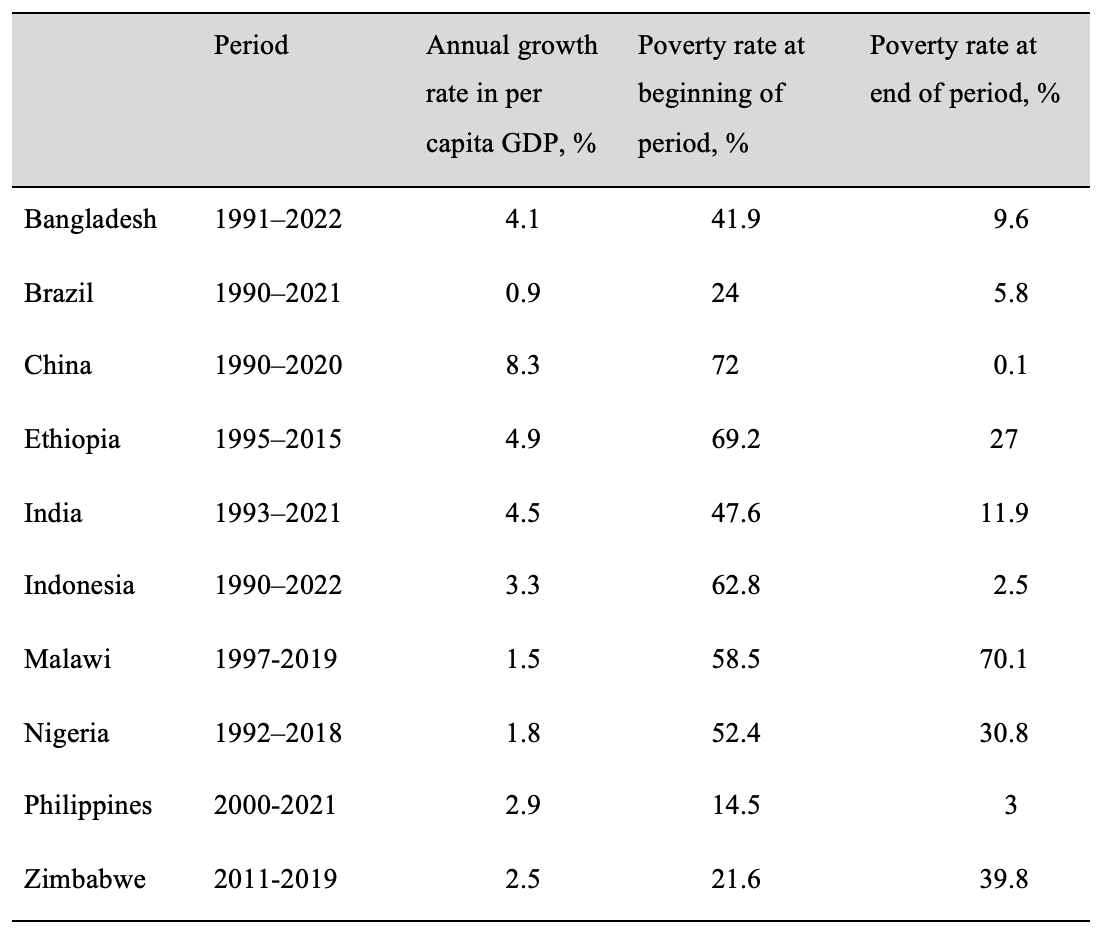 [Speaker Notes: Table 15.2]
Table 15.3 Population in Multidimensional Poverty and Income Poverty
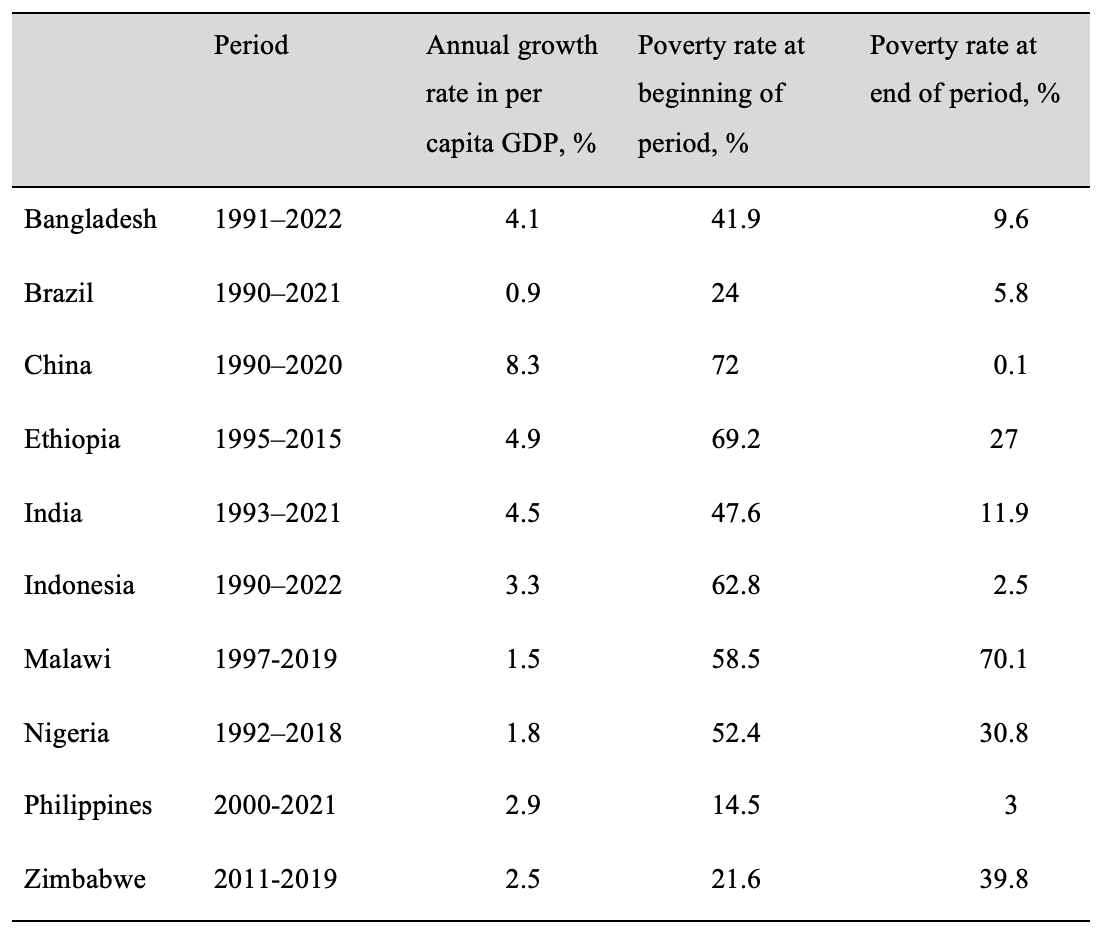 [Speaker Notes: Table 15.3]